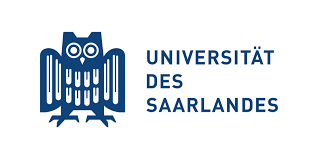 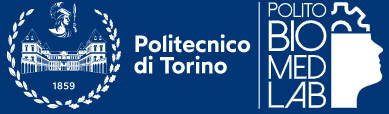 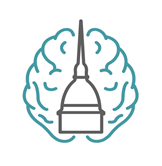 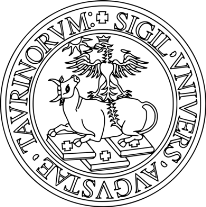 AUTOMATIC OPTIC NERVE MEASUREMENT (AUTONOMA): A NEW TOOL TO STANDARDIZE THE OPTIC NERVE ASSESSMENT BY TRANSORBITAL SONOGRAPHY
Dr. Andrea Naldi

Department of Neuroscience Rita Levi Montalcini, University of Turin, Italy
and
Neurology Unit and Stroke Unit, San Giovanni Bosco Hospital of Turin, Italy

andrea.naldi@aslcittaditorino.it
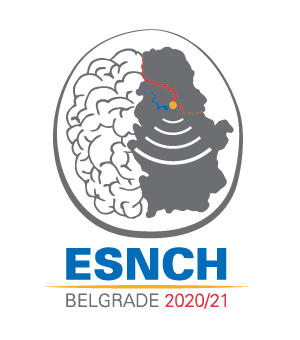 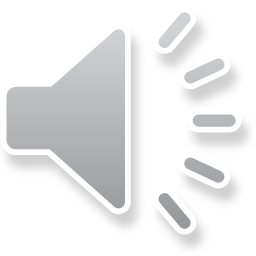 AUTOMATIC OPTIC NERVE MEASUREMENT (AUTONOMA)
INTRODUCTION
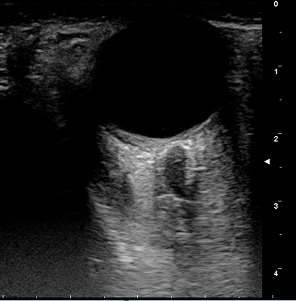 B-mode Transorbital Sonography (TOS)
Parenchima
Sangue
Liquor
Non invasive evaluation of the orbit’s structures

Optic Nerve Sheath Diameter (ONSD)
	Estimation of intracranial pressure

Optic Nerve Diameter (OND)
	Neurodegeneration and inflammation

Diagnosis and Monitoring
Massa
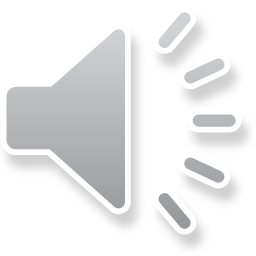 AUTOMATIC OPTIC NERVE MEASUREMENT (AUTONOMA)
INTRODUCTION
Manual assessment
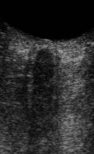 Axial plane
3 mm behind the globe
OND / ONSD
Averaging values
Parenchima
Sangue
Liquor
3mm
OND
ONSD
Affected by operator’s experience
Artifactual images
Inter and Intra-operator variability
Not standardized measurement methods
Reduced reproducibility
Heterogeneity across studies
Misunderstanding of result’s interpretation
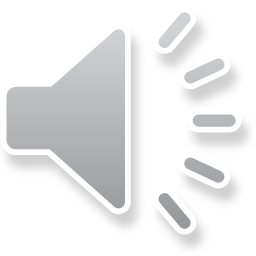 AUTOMATIC OPTIC NERVE MEASUREMENT (AUTONOMA)
INTRODUCTION
Computerized automated system for OND / ONSD measurement
Parenchima
Sangue
Reduce operator dependency
Accelerate acquisition time
Mitigate the issue of inter-operator variability
AUTONoMA
(AUTomatic Optic Nerve MeAsurement)
Massa
Completely automatic segmentation of optic nerve and optic nerve sheath in ultrasound B-mode images

No interaction with the user for measurements
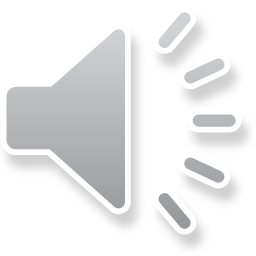 AUTOMATIC OPTIC NERVE MEASUREMENT (AUTONOMA)
METHODS
75 images
30 images from 15 patients with intracranial hypertension
45 images from 23 healthy subjects

Written consent and Ethic Committee
Primary aim
Manual measurement
AUTONoMA
vs
Parenchima
Sangue
Liquor
One ultrasound portable device (Vivid 7 sonography system, 7-11MHz linear transducer)
Expert neurosonologist
Close eyelids; head reclined 20-30°
Massa
Workstation
Offline processing
Images
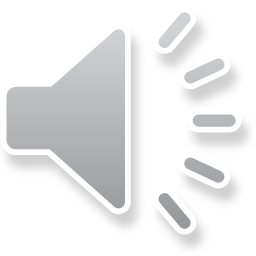 AUTOMATIC OPTIC NERVE MEASUREMENT (AUTONOMA)
METHODS
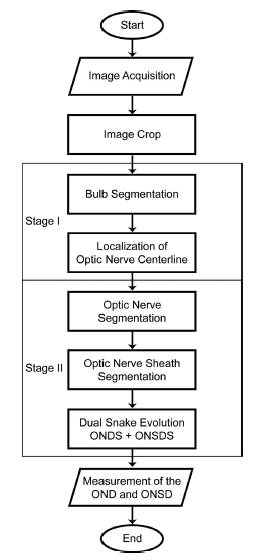 AUTONoMA Architecture
Parenchima
Sangue
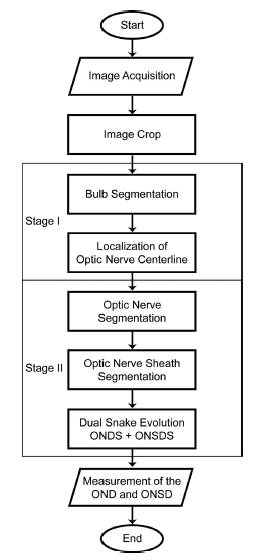 Massa
STAGE II
STAGE I
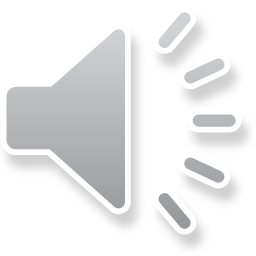 AUTOMATIC OPTIC NERVE MEASUREMENT (AUTONOMA)
METHODS
AUTONoMA Architecture – Stage I
Bulb  recognition
Optic nerve centerline
Parenchima
Sangue
Liquor
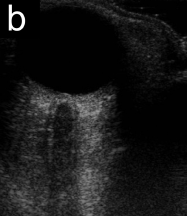 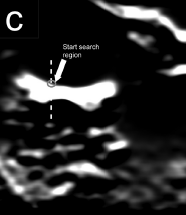 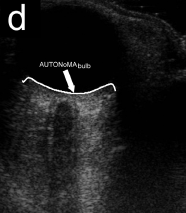 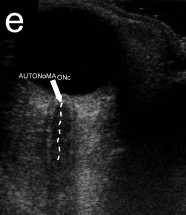 Massa
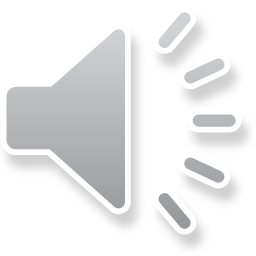 AUTOMATIC OPTIC NERVE MEASUREMENT (AUTONOMA)
METHODS
AUTONoMA Architecture – Stage II
OND / ONSD calculation
Optic nerve segmentation
Optic nerve sheath segmentation
Parenchima
Sangue
Liquor
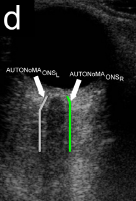 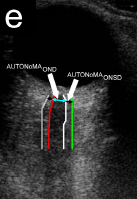 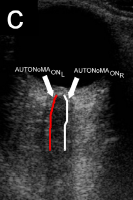 Massa
3mm
~ 2 seconds
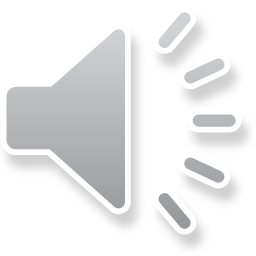 AUTOMATIC OPTIC NERVE MEASUREMENT (AUTONOMA)
METHODS
Operator 1 – Expert
Operator 2 – Inexpert
Manual assessment
Optic nerve centerline
OND / ONSD calculation
Sangue
Liquor
Tracing borders
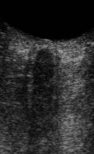 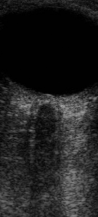 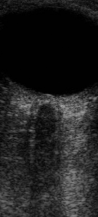 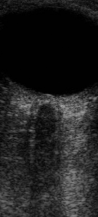 3mm
Massa
~ 30 seconds
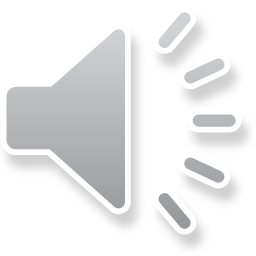 AUTOMATIC OPTIC NERVE MEASUREMENT (AUTONOMA)
METHODS
AIMS
Sangue
Performance evaluation of AUTONoMA

Measurements comparison between AUTONoMa and Operators

Error between AUTONoMA and Operators
			
		Mean error
		Mean squared error
		Figure of Merit (FoM – overall performance of AUTONOMA)


Inter-operator variability
Liquor
Massa
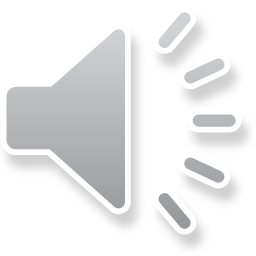 AUTOMATIC OPTIC NERVE MEASUREMENT (AUTONOMA)
RESULTS
Optic nerve diameter
Sangue
Liquor
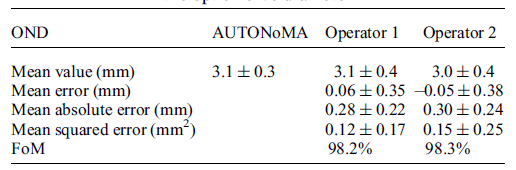 Massa
NO statistically differences between AUTONoMA and Operators

(AUTONoMA tends to underestimate the measures)
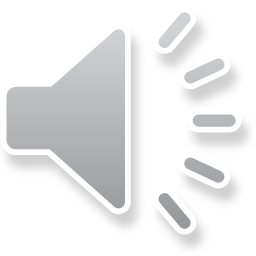 AUTOMATIC OPTIC NERVE MEASUREMENT (AUTONOMA)
RESULTS
Optic nerve sheath diameter
Sangue
Liquor
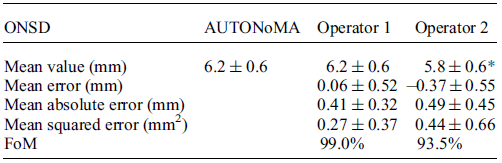 Massa
NO statistically differences between AUTONoMA and Expert operator

Inexpert operator measurements were statistically (p<0.05) lower compared to AUTONoMA and Expert operator
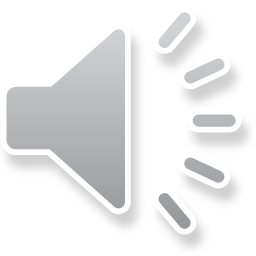 AUTOMATIC OPTIC NERVE MEASUREMENT (AUTONOMA)
RESULTS
Optic nerve diameter
Agreement AUTONoMA vs Expert / Inexpert operator
Sangue
Liquor
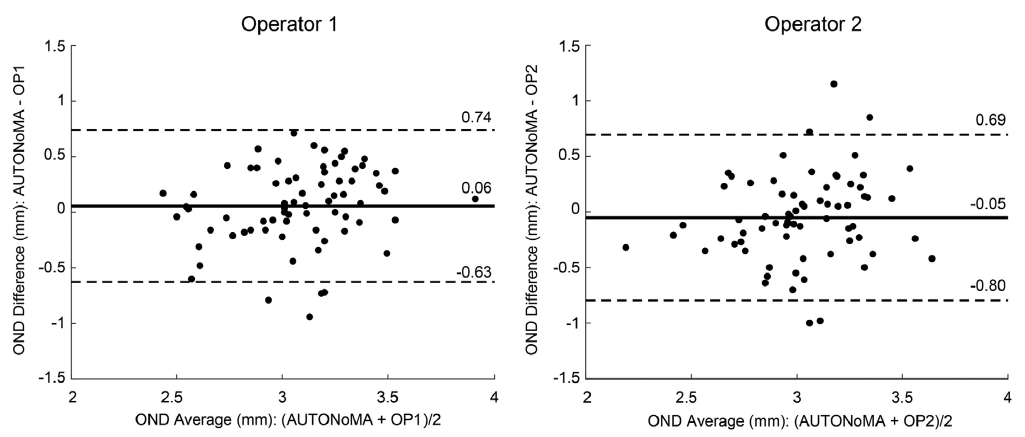 Massa
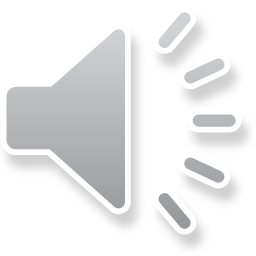 AUTOMATIC OPTIC NERVE MEASUREMENT (AUTONOMA)
RESULTS
Optic nerve sheath diameter
Agreement AUTONoMA vs Expert / Inexpert operator
Sangue
Liquor
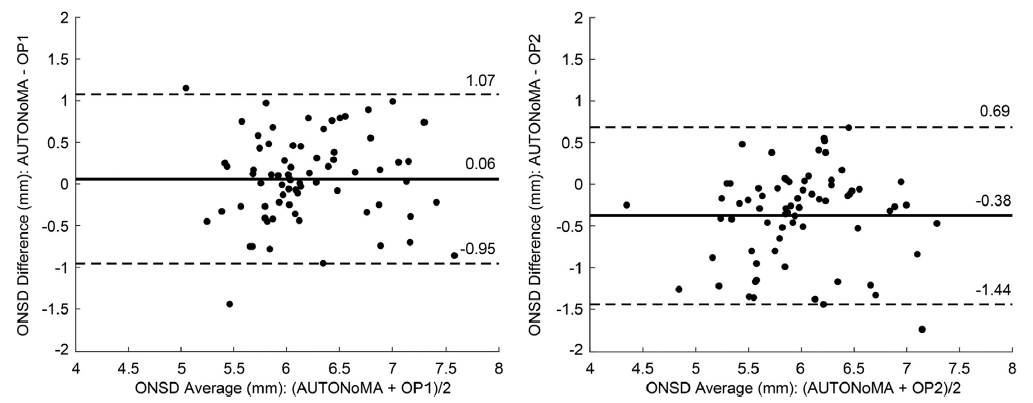 Massa
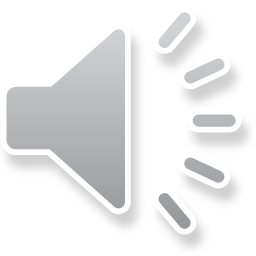 AUTOMATIC OPTIC NERVE MEASUREMENT (AUTONOMA)
RESULTS
OND / ONSD
Inter-operator agreement
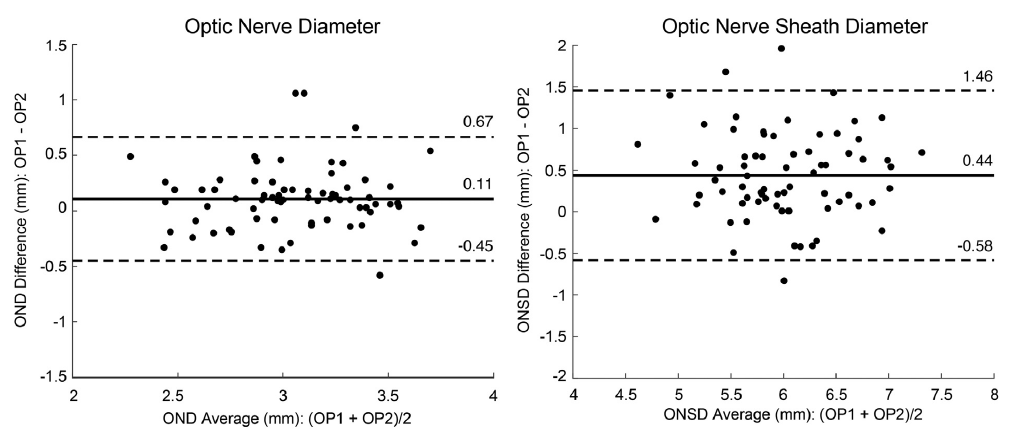 Sangue
Liquor
Massa
AUTONoMA
NO measurement variability
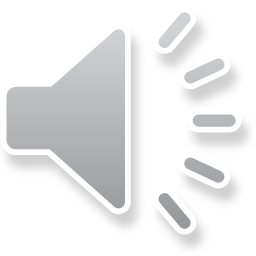 AUTOMATIC OPTIC NERVE MEASUREMENT (AUTONOMA)
DISCUSSION
AUTONoMA
Sangue
Liquor
No differences between AUTONoMA and Expert Operator
(both for OND and ONSD measurements)

Good agreement between Operators and AUTONoMA

Fast and simultaneous OND/ ONSD evaluation
(2 seconds per image vs 30s of the manual measurement;
single measurement vs averaging of values)

Completely automatic and independent from the user(no measurement variability both for OND/ONSD)
Massa
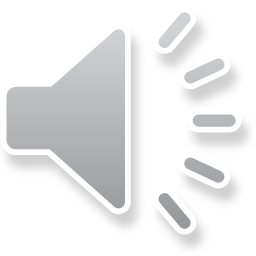 AUTOMATIC OPTIC NERVE MEASUREMENT (AUTONOMA)
DISCUSSION
AUTONoMA - Limitations
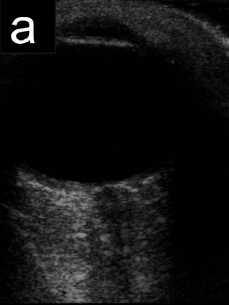 Sangue
Liquor
Correctly processed 71 out of 75 images (95%)

Images have to be CLEAR

Perpendicular direction of the optic nerve

Adequate differences in echogenicity of the structures
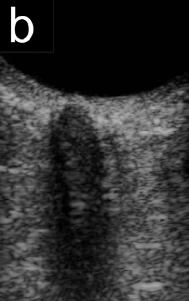 Massa
Larger sample

Subgroup analysis not available
Insufficient intensity difference between the hypo-echogenicity of the optic nerve and the subarachnoid space
Excessive hyper-echoic sorrounding the subarachnoid space
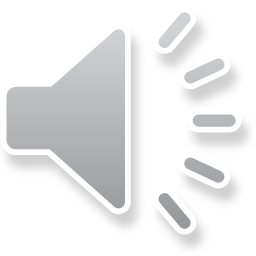 AUTOMATIC OPTIC NERVE MEASUREMENT (AUTONOMA)
CONCLUSION
Valuable tool for OND and ONSD measurements
Faster than manual evaluation
No variability of measurements
AUTONoMA
Sangue
Liquor
Manual assessment
Massa
Reduce the operator dependency
Accelerate acquisition time
Mitigate the issue of operator variability
Standardize measurements
Higher reproducibility among studies
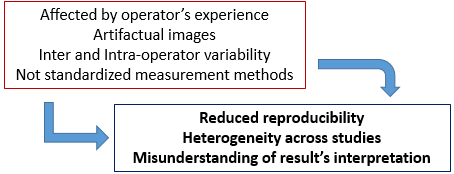 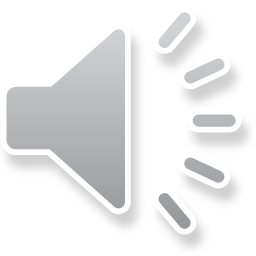 AUTOMATIC OPTIC NERVE MEASUREMENT (AUTONOMA)
CONCLUSION
Thanks for your attention

For more details:
Sangue
Liquor
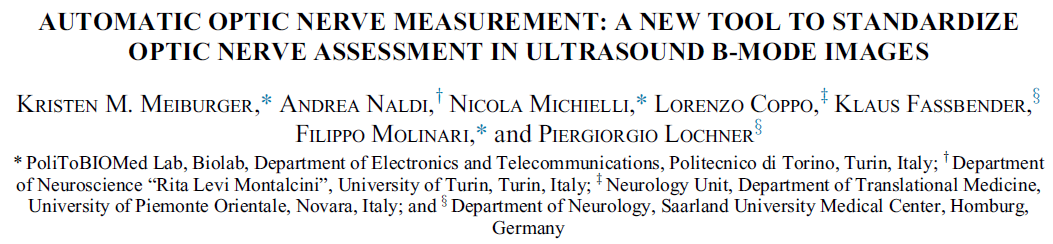 Massa
Andrea Naldi, M.D.

Department of Neuroscience
Rita Levi Montalcini
University of Turin - Italy

andrea.naldi@aslcittaditorino.it
Piergiorgio Lochner, M.D., PhD

Department of Neurology
Saarland University Medical Center
Homburg – Germany

piergiorgio.lochner@uks.eu
Kristen M. Meiburger

PoliToBIOMed Lab
Department of Electronics and
Telecommunications, Politecnico of Turin
Turin – Italy
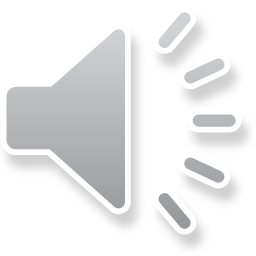